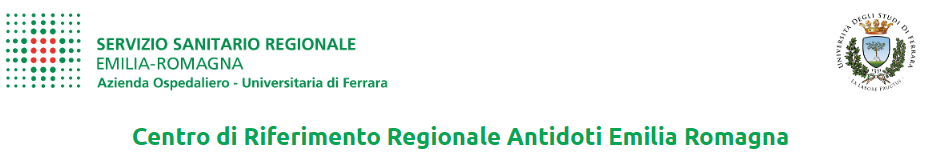 Nuovo Portale Antidoti
Breve Manuale d’Istruzioni
Sezione di Libero Accesso
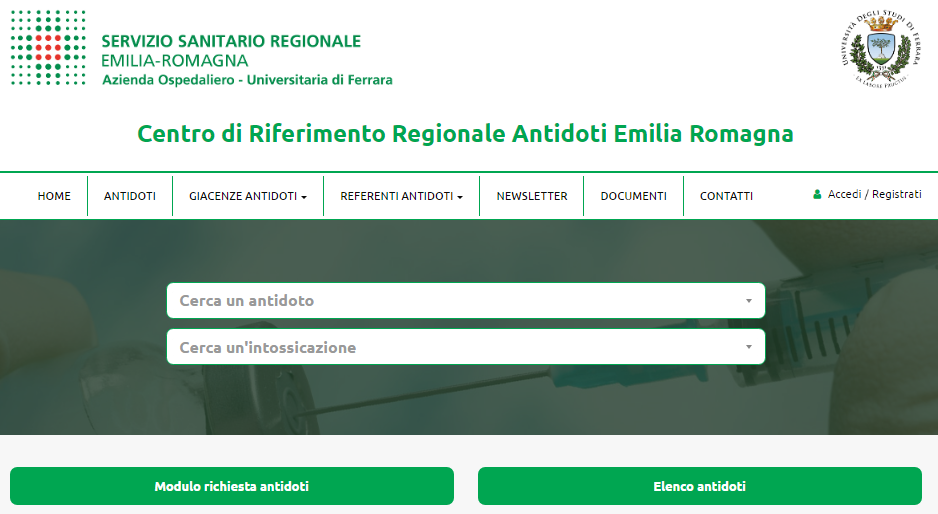 [Speaker Notes: Una delle novità del nuovo portale è data dalla possibilità di utilizzare i due motori di ricerca per trovare un antidoto e consultarne la scheda, ed anche per le intossicazioni: scrivendo ad esempio «piombo» compaiono tutti gli antidoti utilizzati per tale intossicazione.]
Sezione di Libero Accesso
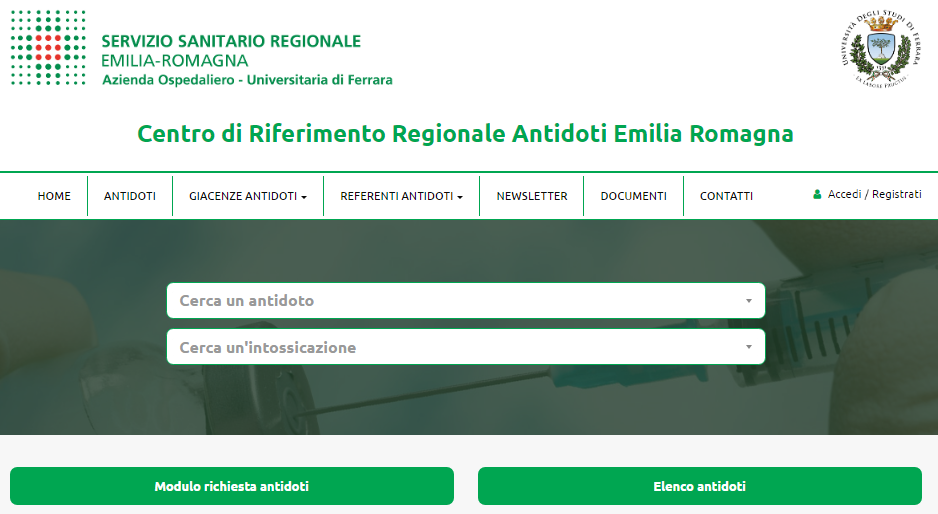 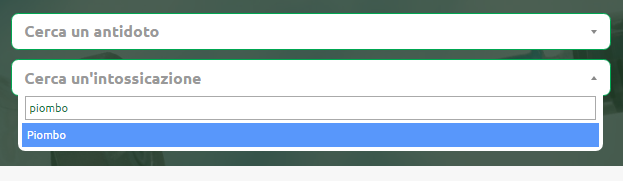 [Speaker Notes: Una delle novità del nuovo portale è data dalla possibilità di utilizzare i due motori di ricerca per trovare un antidoto e consultarne la scheda, ed anche per le intossicazioni: scrivendo ad esempio «piombo» compaiono tutti gli antidoti utilizzati per tale intossicazione.]
Sezione di Libero Accesso
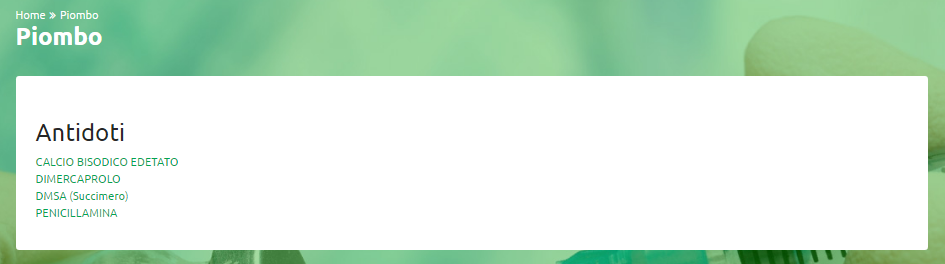 [Speaker Notes: Una delle novità del nuovo portale è data dalla possibilità di utilizzare i due motori di ricerca per trovare un antidoto e consultarne la scheda, ed anche per le intossicazioni: scrivendo ad esempio «piombo» compaiono tutti gli antidoti utilizzati per tale intossicazione.]
Sezione di Libero Accesso
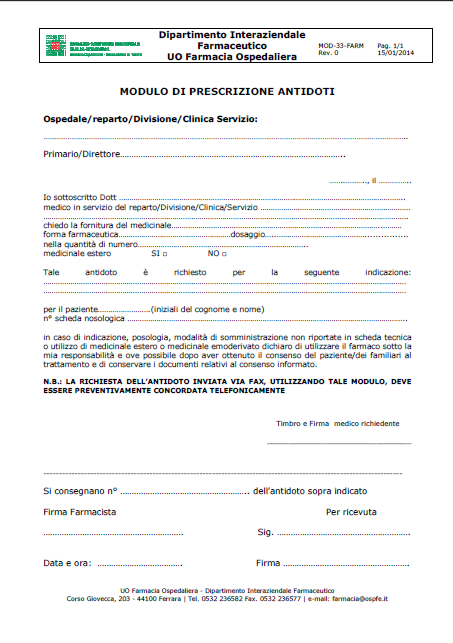 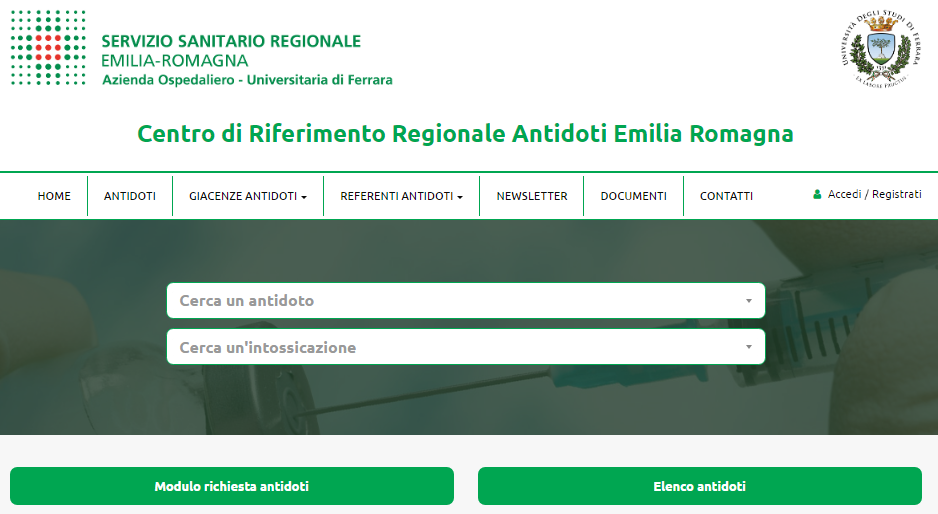 [Speaker Notes: La principale novità del nuovo portale è il tasto MODULO RICHIESTA ANTIDOTI: premendolo si può visionare o scaricare il suddetto modulo.]
Sezione per Farmacisti e Medici
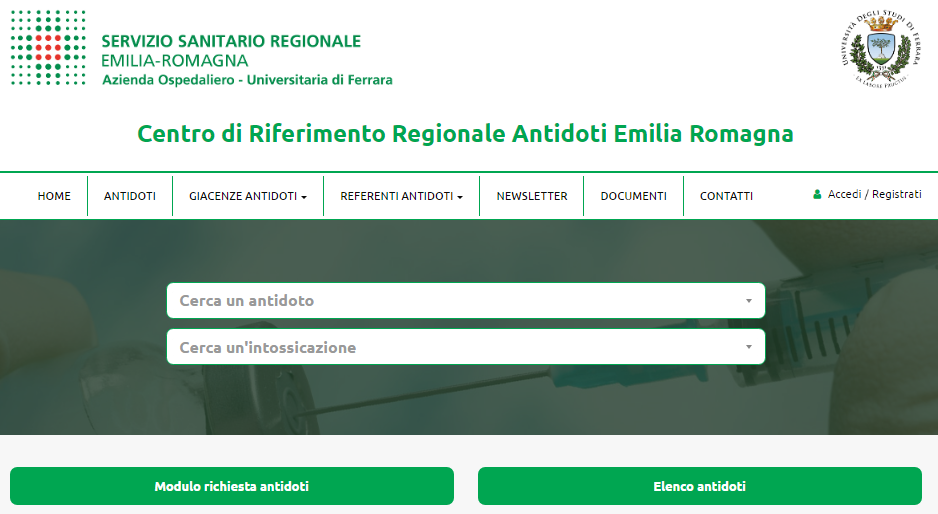 [Speaker Notes: Per registrarsi o effettuare l’accesso, cliccare su «Accedi/Registrati»]
Registrazione Nuovi Utenti
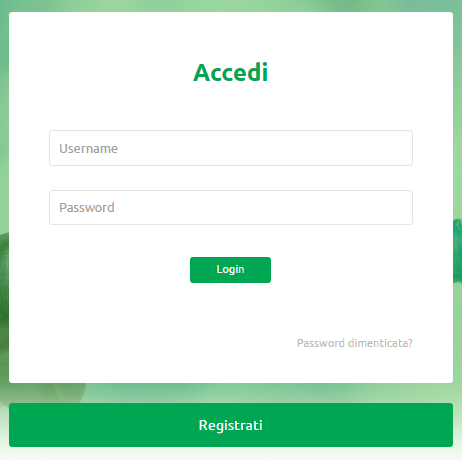 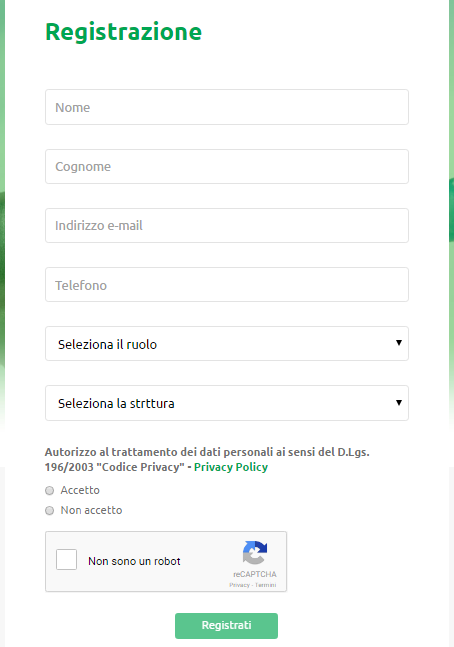 [Speaker Notes: Inserire nome, cognome, indirizzo e-mail]
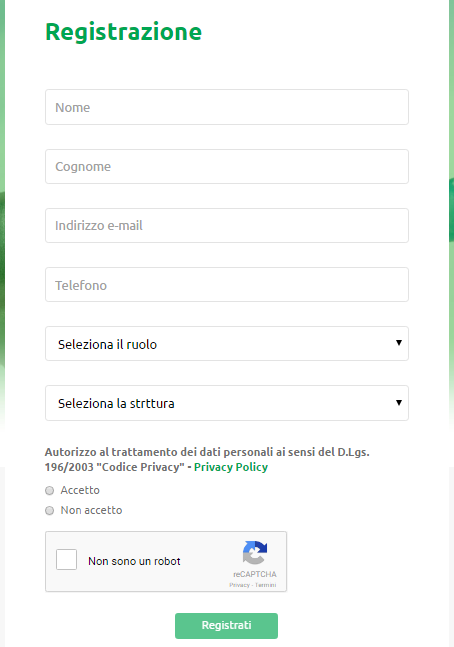 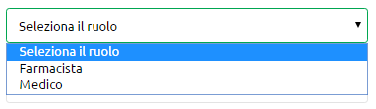 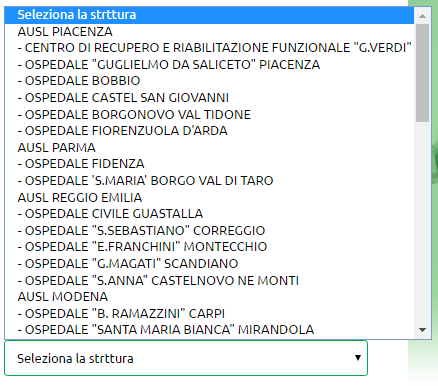 [Speaker Notes: Selezionare ruolo (Farmacista o Medico) e la struttura di appartenenza.
Cliccare su «registrati»]
Accesso Utenti Registrati
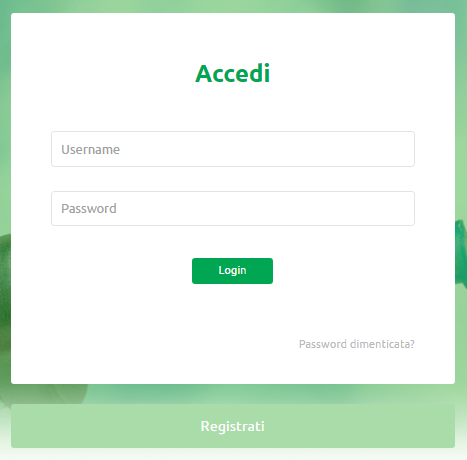 [Speaker Notes: Una volta registrati, inserire Username e Passwors e premere «Login»]
Accesso Utenti Registrati
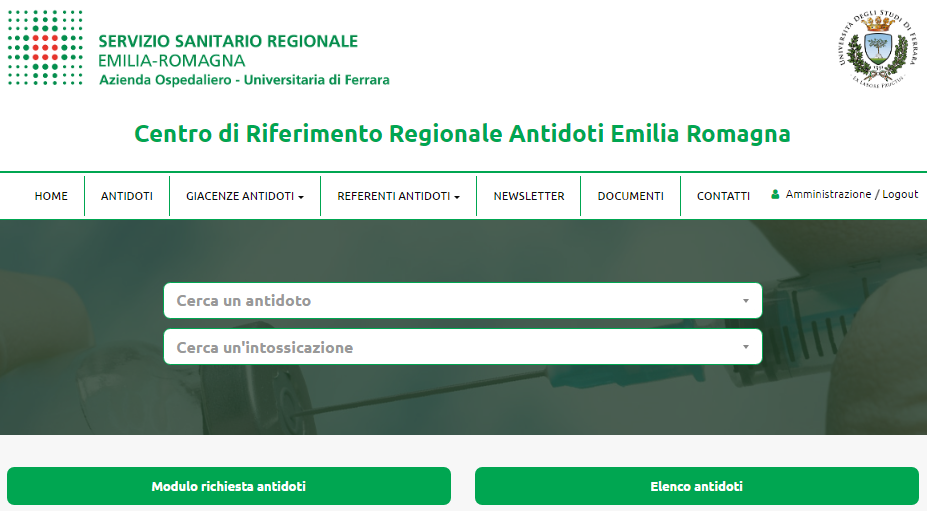 [Speaker Notes: La schermata è la stessa, ma per entrare nell’area riservata e modificare le giacenze ed inserire le intossicazioni, premere «Amministrazione»]
Accesso Utenti Registrati
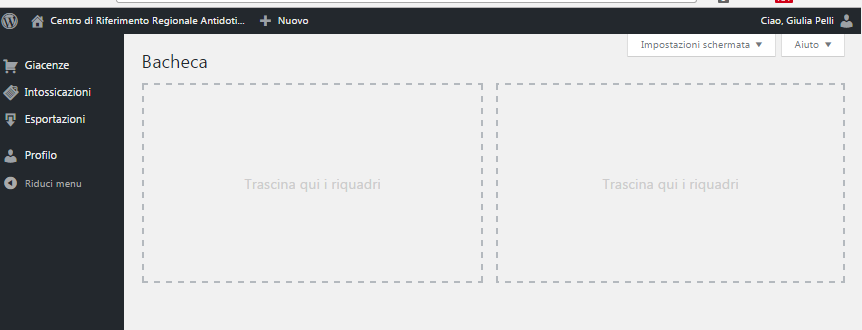 [Speaker Notes: Questa è la schermata che appare una volta effettuato il login e cliccato su «amministrazione»]
Accesso Utenti RegistratiModifica Profilo
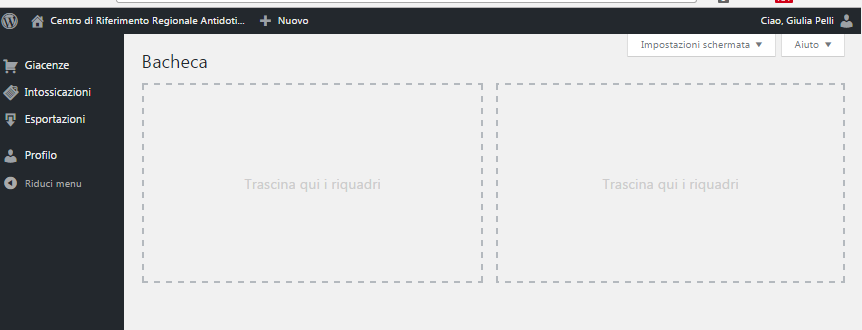 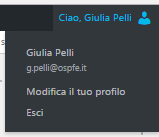 [Speaker Notes: Cliccando sul proprio nome in alto a destra e successivamente su «Modifica il tuo profilo», o direttamente su «Profilo» a sinistra, si possono modificare i propri dati (vedi slides successive)]
Accesso Utenti RegistratiModifica Profilo
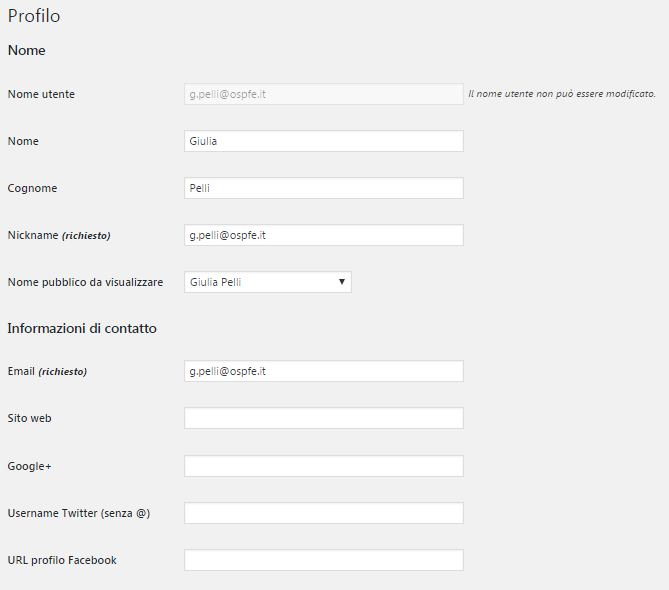 Accesso Utenti RegistratiModifica Profilo
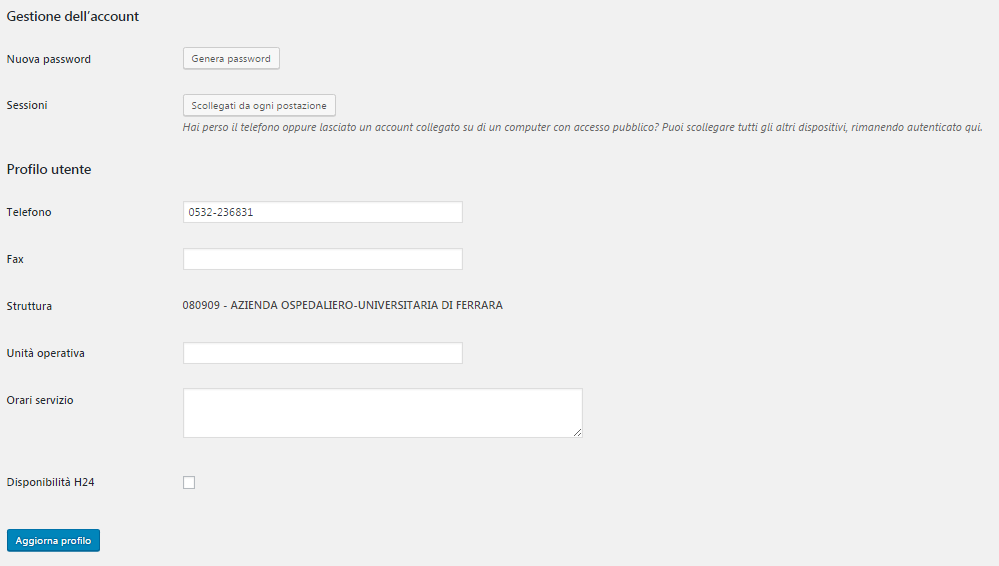 [Speaker Notes: Qui si può inserire numero di telefono, struttura, orari servizio.
Si può inoltre cambiare la propria password.]
Accesso Utenti RegistratiGiacenze
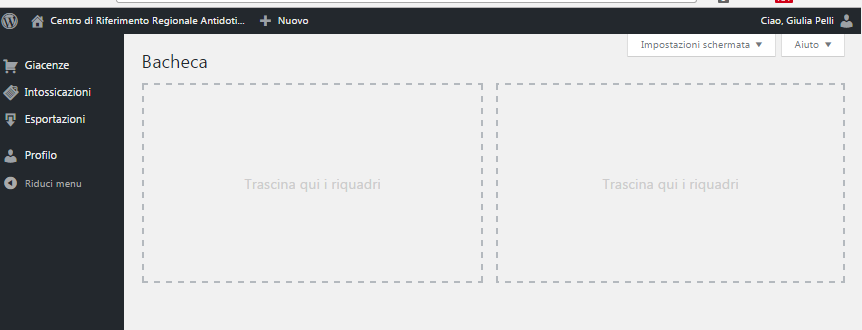 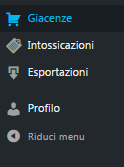 [Speaker Notes: Per modificare o inserire nuove giacenze, cliccare su «giacenze» a sinistra]
Accesso Utenti RegistratiGiacenze
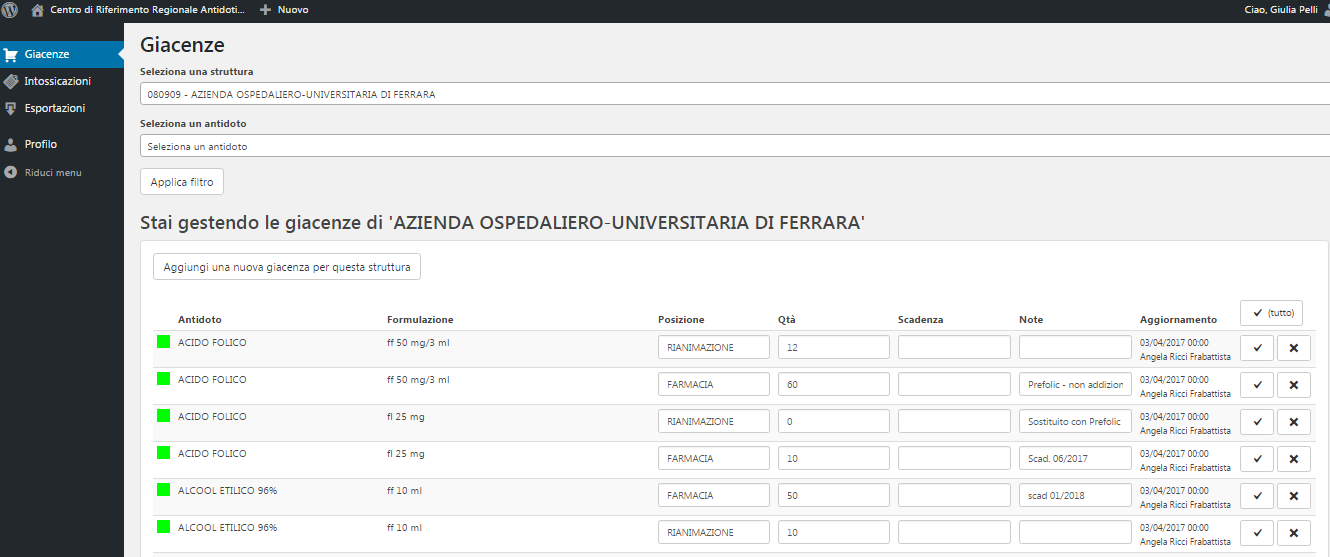 [Speaker Notes: Selezionare la struttura di appartenenza.
Se non si seleziona alcun antidoto appare l’elenco completo di tutti gli antidoti in giacenza.
Si può facilmente modificarne posizione e quantità, si può inserire la scadenza ed eventuali note.
Una volta effettuate le modifiche, premere il segno di spunta per salvarle. La X serve ad eliminare la riga dell’antidoto.
 La novità è il tasto con il simbolo di spunta seguito da «tutto». Premendolo, si confermano automaticamente tutte le quantità già inserite (tutti i semafori diventano verdi)]
Accesso Utenti RegistratiGiacenze
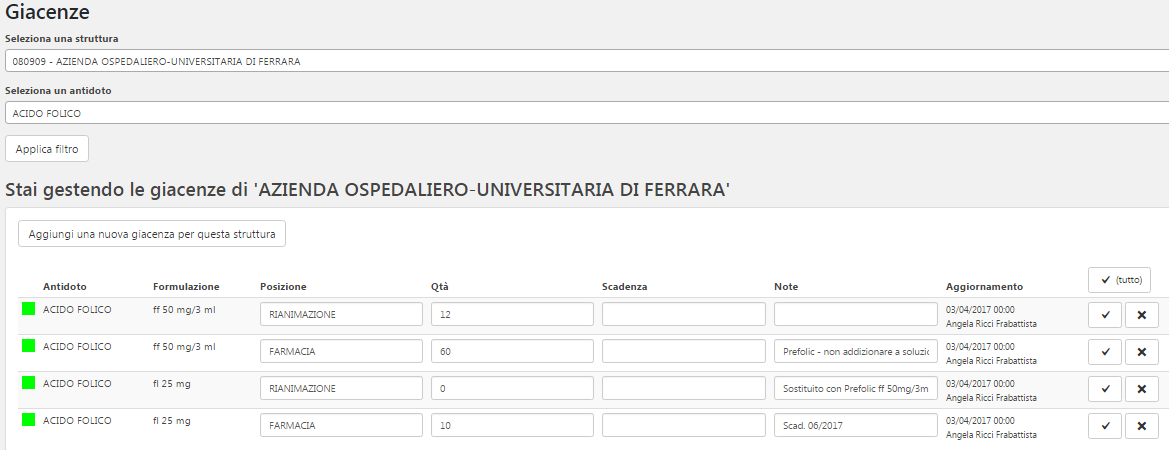 [Speaker Notes: E’ possibile inoltre fare una selezione per singolo antidoto.]
Accesso Utenti RegistratiIntossicazioni
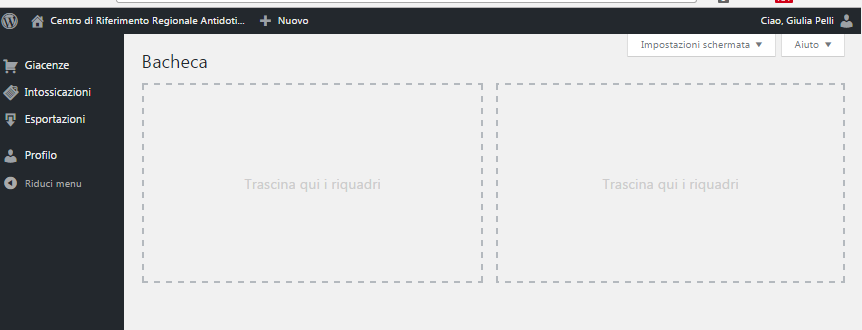 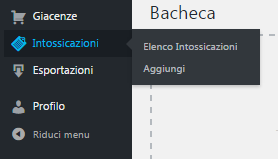 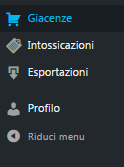 [Speaker Notes: Per modificare o inserire una nuova intossicazione o vedere quelle già inserite, cliccare su «giacenze» a sinistra]
Accesso Utenti RegistratiIntossicazioni
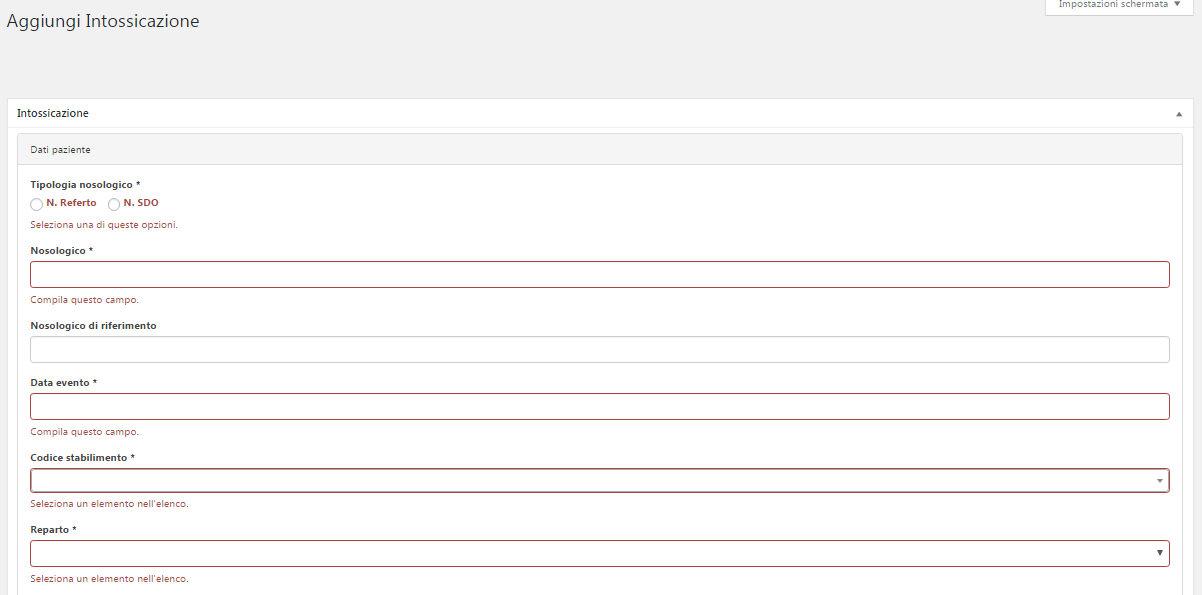 [Speaker Notes: Una volta premuto aggiungi, si apre la scheda d’inserimento intossicazioni (di cui vi verrà fornito un ulteriore tutorial quanto prima)]
Accesso Utenti RegistratiEsportazioni
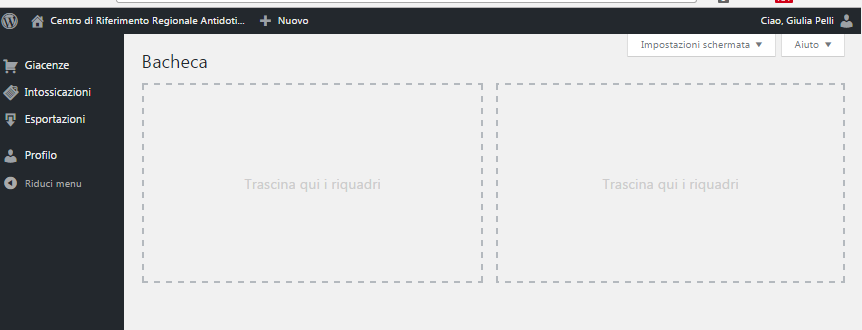 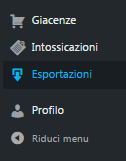 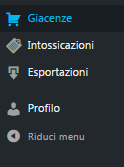 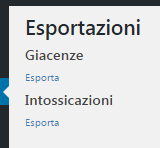 [Speaker Notes: Vi è infine la possibilità di esportare giacenze ed intossicazioni in formato excel]